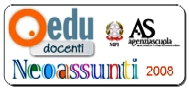 Nome:LODA ENRICA
Tematica:approfondimenti disciplinari
Titolo:Percorsi didattici in una realtà museale: strumenti di progettazione
Data:29-04-08
NEL MONDO DELL’ ARTE
VISITA GUIDATA ALLA MOSTRA DIVAN GOGH“Avventura del colore nuovo”presso il Museo di Santa Giulia a Brescia
FASI DI PROGETTAZIONE
Percorso di ricerca delle opere da riprodurre
		(internet o libri di arte)
Racconto della vita e delle opere dell’artista scelto
Osservazione dei sentimenti e delle emozioni che esprimono colori e immagini
Produzione artistica dell’opera scelta
OBIETTIVI DIDATTICI
Capacità di osservare un’opera d’arte
Capacità di leggere un’opera d’arte
Capacità di riprodurre un’opera d’arte
     OBIETTIVI SPECIFICI
Conoscenza delle tecniche pittoriche
Stesura del colore
Utilizzo di pennelli in modo corretto
Formazione dei colori appropriati
FINALITA’
Introdurre i bambini nel mondo dell’arte attraverso la conoscenza e la riproduzione di alcune opere di
 Van Gogh
IL TRATTEGGIO O   GRAFFIO
IL CONTRASTO DEI COLORI
L’arte di Van Gogh
L’ AUTORITRATTO
LE EMOZIONI E I SENTIMENTI
Seminatore al tramonto
USO DELLA TECNICA DEL TRATTEGGIO O DEL “GRAFFIO”
NOTTE STELLATA
UTILIZZO DEI COLORI FREDDI CON CONTRASTO DI LUCE E SPIRALI
L’AUTORITRATTO
AUTORITRATTO UTILIZZANDO UNO SPECCHIO
CAMPO DI GRANO CON CORVI
Uno degli ultimi quadri dipinti prima del suo suicidio
Osservando il cielo turbolento e il volo minaccioso dei corvi, si intuisce il tormento  della vita dell’artista. Il contrasto dei colori  indicano la vita(il giallo del grano) e la morte ( cielo scuro e corvi)